CMMC Team
CUI Training
AGENDA
What is CUI? 
Why Can’t our NU Email Handle CUI?
Where can I receive CUI?
How Do I get a GCC Account?
What DO I do If someone sends CUI to my NU account?
How Can I reduce CUI Spillage?
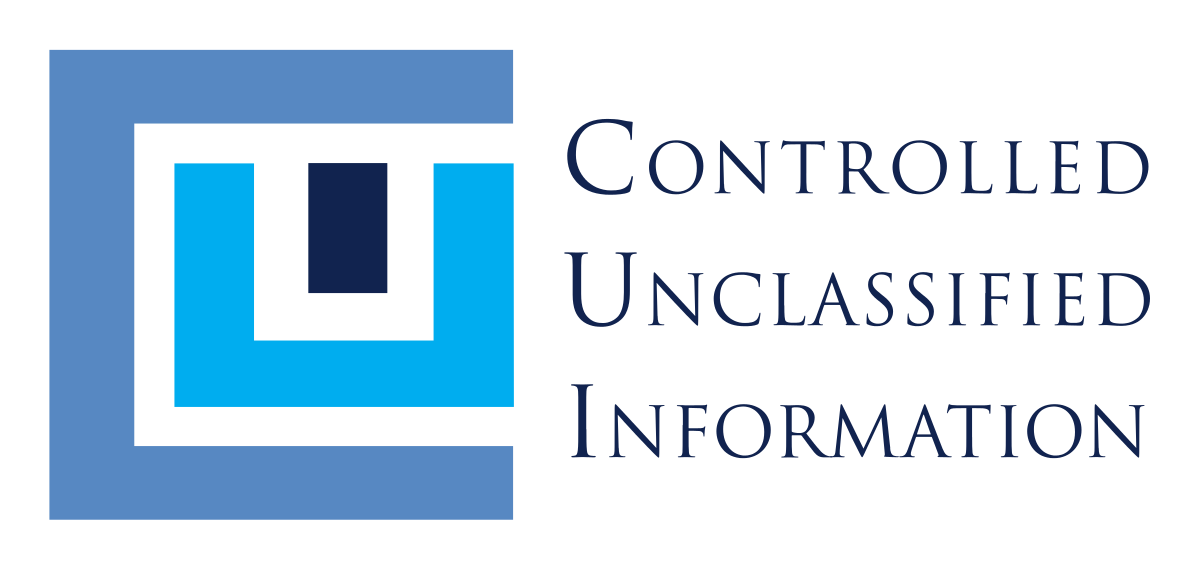 What is CUI?
Controlled Unclassified Information (CUI) is information about the US government that requires safeguarding. We want to keep national secrets safe from those who could do harm to the US.
There are government mandated rules and regulations around the kinds of systems and processes that must be in place to safely handle CUI.
CUI Training
3
Why Can’t our NU Email Handle CUI?
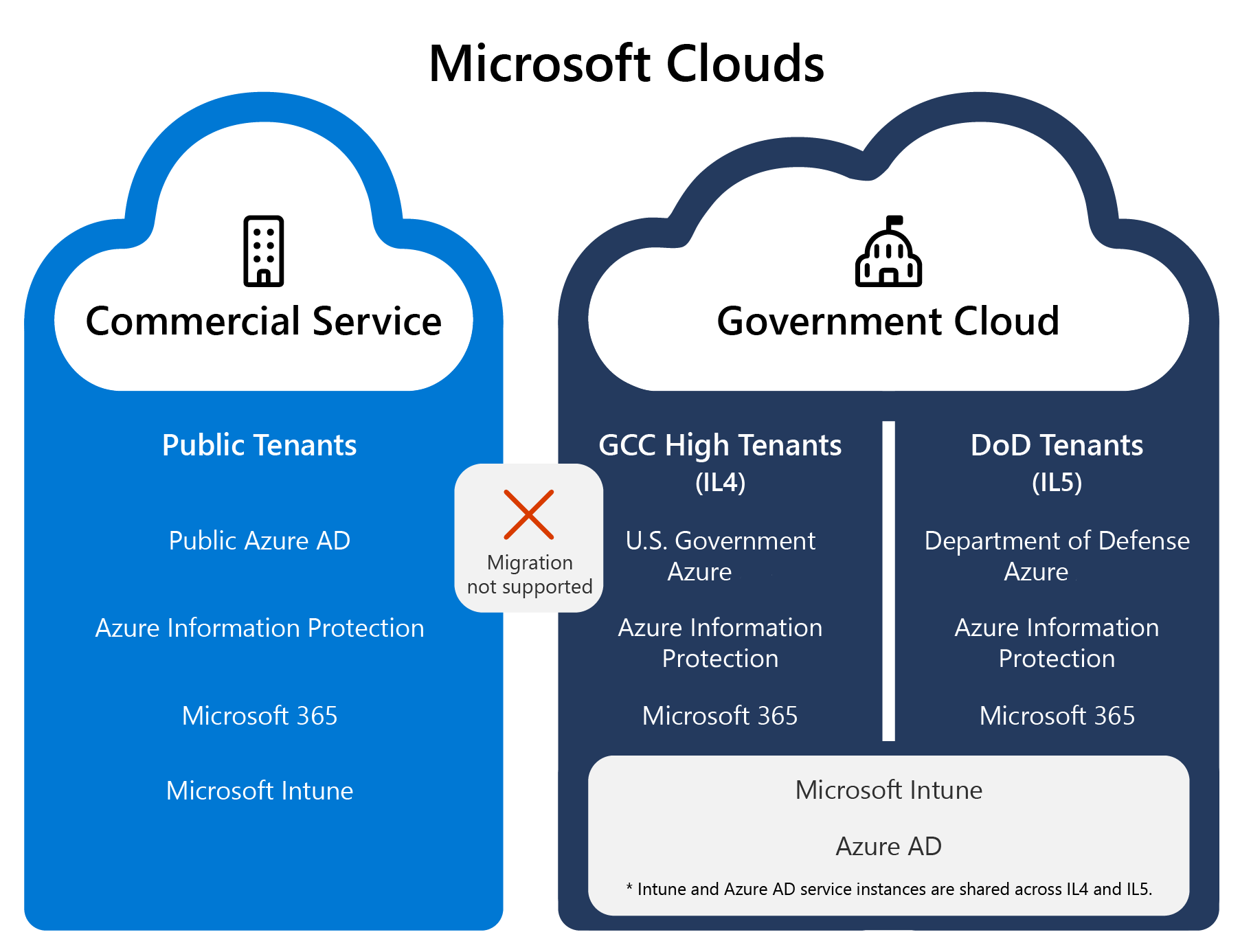 Different Systems for Different Needs
CUI Training
Northeastern University has made the explicit decision to separate our email systems.
GCC High is the Microsoft platform we use to handle CUI. It is leveraged by multiple labs and departments across NU.
The Commercial Service is Microsoft’s platform for everyday users who do not have specific regulatory requirements. (@northeastern.edu)
4
Where can I receive CUI?
We have a CUI compliant information system called GCC High. This is a Microsoft 365 account where users can use all the same Office apps you use with your standard NU account, but in a system that is highly regulated and maintained for government compliance.
CUI Training
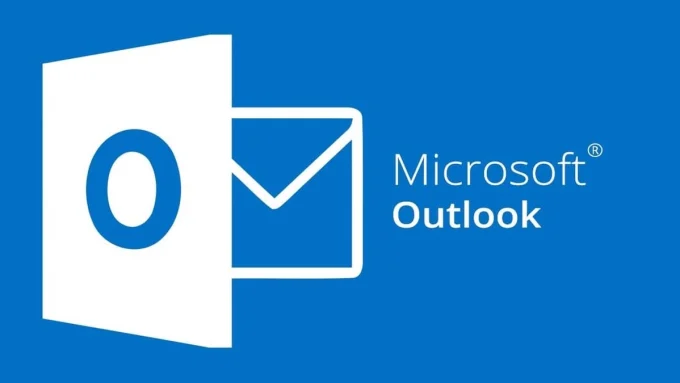 CUI Emails:
@gcc.northeastern.edu and @kri.northeastern.edu
5
How Do I get a GCCAccount?
You must handle, or expect to handle CUI, on a semi-regular basis.
If you have a need for an account, you can reach out to the ISSO of the KRI, ECUAS, or SDE lab, the CMMC Program Manager, or Nu-Res to request one. 
You must purchase a CUI compliant laptop or be assigned a VDI license. (We are in the process of testing and deploying the VDI licenses.)
CUI Training
6
What DO I do If someone sends CUI to my NU account?
CUI Training
7
How Can I reduce CUI Spillage?
Proactively let our external partners and government agencies know they cannot send CUI to any @northeastern.edu email address. The more of them that know, the fewer incidents we will have.
An official notice meant to be shared with those partners and agencies is making its way through a comms consult right now. More to come on that later. 
Be on the lookout for data classification markings with emails and attachments you receive from external senders.
CUI Training
8
CMMC and CUI References
Report CUI Spillage SOP
https://northeastern.service-now.com/tech?id=kb_article_view&sysparm_article=KB000021896
CUI Incident Response Plan
https://northeastern.service-now.com/tech?id=kb_article_view&sysparm_article=KB000021595
CUI Onboarding SOP
https://northeastern.service-now.com/tech?id=kb_article_view&sysparm_article=KB000021582
CMMC User Agreement
https://northeastern.service-now.com/tech?id=kb_article_view&sysparm_article=KB000021594
CUI Handling and Management SOP
https://northeastern.service-now.com/tech?id=kb_article_view&sysparm_article=KB000021587
CUI Incident Response Policy
https://northeastern.service-now.com/tech?id=kb_article_view&sysparm_article=KB000021828
CUI Categories | National Archives
CUI Training
9
THANK YOU
What to Do when you receive cuI
Brad Wing
b.wing@northeastern.edu
10